Monday, 25 August 2014

“Iran will not be open for business before a comprehensive agreement with Western powers is reached over its nuclear program,” David Cohen, U.S. Under Secretary of the Treasury for Terrorism and Financial Intelligence, said in an interview aired by Al Arabiya News on Monday.

“It is certainly premature if anyone is entering in business deals today that are contrary to the sanctions that remain in place,” Cohen told Al Arabiya’s senior presenter Nadine Hani.
Monday, 25 August 2014

...“We understand that there is, as you say, enthusiasm in the business community about the possibility that the sanctions will be lifted and that there will be new opportunities in Iran.  The only way that is going to come about, however, is if there is a comprehensive agreement,” Cohen added.
Treasury Targets Networks Linked to Iran
The U.S. Department of the Treasury announced actions targeting a diverse set of entities and individuals under various Iran-related authorities, targeting Iran’s missile and nuclear programs, sanctions evasion efforts, and support for terrorism.  The Department of State also announced additional actions under its authorities. 
http://www.treasury.gov/press-center/press-releases/Pages/jl2618.aspx
Friday, 29 August 2014

U.S. Sets New Sanctions on Iran
The sanctions also hit several aviation companies, including Me’raj Air, an Iranian government airline that U.S. officials said has carried illicit cargo, including weapons, to Syria in support of the Assad government.

http://www.state.gov/r/pa/prs/ps/2014/231159.htm
State Senator Joel Anderson
  with Roozbeh Farahanipour
Motion to enforce the laws President Obama’s pen inked into effect
Treasury Designates IRI Commercial Airline Linked to IRI’s support for Terrorism
LA: Historic steps on Iran Divestment 2014
Anderson Leads Latest Iran Divestment Measure to Senate Passage.
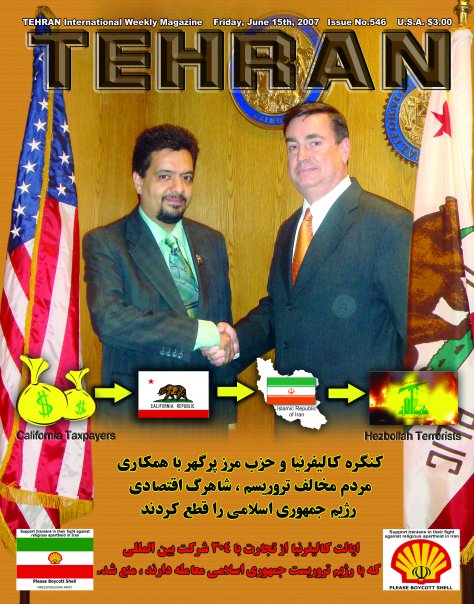 [Speaker Notes: Silhouette and quotation text with perspective
(Advanced)


To reproduce the effects on this slide, do the following:
On the Home tab, in the Slides group, click Layout, and then click Blank.
On the Insert tab, in the Text group, click Text Box, and then on the slide, drag to draw the text box.
Enter text in the text box, select the text, and then on the Home tab, in the Font group, select Candara from the Font list, select 44 from the Font Size list, click Italic, click the arrow next to Font Color, and then under Theme Colors click Dark Blue, Text 2, Lighter 80% (second row, fourth option from the left).
On the Home tab, in the Paragraph group, click Align Text Left to align the text left in the text box.
Select the text box. Under Drawing Tools, on the Format tab, in the WordArt Styles group, click Text Effects, point to 3-D Rotation, and then under Perspective click Perspective Left (first row, second option from the left). 
Also under Drawing Tools, on the Format tab, in the WordArt Styles group, click Text Effects, point to 3-D Rotation, and then click 3-D Rotation Options. In the Format Text Effects dialog box, click 3-D Rotation in the left pane, and then in the right pane, under Rotation, do the following:
In the X box, enter 40°.
In the Perspective box, enter 60°.
On the Insert tab, in the Illustrations group, click Shapes, and then under Rectangles click Rectangle (first option from the left). On the slide, drag to draw a rectangle. 
Select the rectangle. Under Drawing Tools, on the Format tab, in the Size group, do the following:
In the Shape Height box, enter 2.5”.
In the Shape Width box, enter 2”.
Under Drawing Tools, on the Format tab, in the Shape Styles group, click Shape Fill, point to Gradient, and then click More Gradients. In the Format Shape dialog box click Fill in the left pane, select Gradient fill in the Fill pane, and then do the following:
In the Type list, select Linear. 
In the Angle box, enter 90.
Under Gradient stops, click Add gradient stops or Remove gradient stops until three stops appear in the slider.
Also under Gradient stops, customize the gradient stops as follows:
Select the first stop in the slider, and then do the following: 
In the Position box, enter 0%.
Click the button next to Color, and then under Theme Colors click Dark Blue, Text 2 (first row, fourth option from the left).
In the Transparency box, enter 0%. 
Select the second stop in the slider, and then do the following: 
In the Position box, enter 50%.
Click the button next to Color, click More Colors, and then in the Colors dialog box, on the Custom tab, enter values for Red: 58, Green: 107, Blue: 165.
In the Transparency box, enter 0%. 
Select the third stop in the slider, and then do the following: 
In the Position box, enter 100%.
Click the button next to Color, and then under Theme Colors click Dark Blue, Text 2, Darker 25% (fifth row, fourth option from the left).In the Transparency box, enter 0%. 
Also in the Format Shape dialog box, click Line Color in the left pane, and then select No line in the Line Color pane. 
Also in the Format Shape dialog box, click Shadow in the left pane, and then do the following in the Shadow pane:
Click the button next to Presets, and then under Perspective click Perspective Diagonal Upper Left (first row, first option from the left). 
In the Transparency box, enter 80%.
In the Blur box, enter 6 pt.
Also in the Format Shape dialog box, click 3-D Format in the left pane, and then do the following in the 3-D Format pane:
Under Bevel, click the button next to Top, and then under Bevel click Relaxed Inset (first row, second option from the left). Next to Top, in the Width box, enter 6 pt, and in the Height box, enter 6 pt. 
Under Surface, click the button next to Material, and then under Standard click Warm Matte (second option from the left). Click the button next to Lighting, and then under Neutral click Three Point (first row, first option from the left).
On the Insert tab, in the Images group, click Clip Art. 
In the Clip Art pane, in the Search for box, enter 00058924.wmf, select Include Office.com content, and then click Go. Select the clip art file and drag it onto the slide. (Note: If you choose another clip art file, the clip art must be in the Windows Metafile format [.wmf].)
On the slide, select the clip art. On the Home tab, in the Drawing group, click Arrange, and then click Ungroup. In the Microsoft Office PowerPoint dialog box, click Yes. 
On the slide, select the converted clip art. On the Home tab, in the Editing group, click Select, and then click Selection Pane. 
In the Selection and Visibility pane, select the top-level group. On the Home tab, in the Drawing group, click Arrange, and then click Ungroup. 
Also in the Selection and Visibility pane, select the Autoshape object, and then press DELETE. 
Also in the Selection and Visibility pane, select each object and drag it to one side of the slide, until the orange silhouette freeform shape is visible. (Note: The silhouette shape is directly on top of the dark brown rectangle in the back.) Delete all of the other freeform shapes except for the silhouette by selecting them in the Selection and Visibility pane and then pressing DELETE. 
On the slide, select the silhouette shape. Under Drawing Tools, on the Format tab, in the Size group, do the following:
In the Shape Width box, enter 1.8”.
On the Home tab, in the bottom right corner of the Drawing group, click the Format Shape dialog box launcher. In the Format Shape dialog box, click Fill in the left pane, select Solid fill in the right pane, and then do the following:
Click the button next to Color, and then under Theme Colors click Black, Text 1 (first row, second option from the left).
In the Transparency box, enter 40%.
On the slide, drag the silhouette on top of the blue rectangle. 
Select the silhouette shape. Press the UP ARROW and DOWN ARROW keys to position the silhouette so that the bottom edge is just above the rectangle bevel edge. 
Press and hold SHIFT and select the silhouette shape and the rectangle. On the Home tab, in the Drawing group, click Arrange, and then do the following:
Point to Align, and then click Align Selected Objects. 
Point to Align, and then click Align Center.
Click Group.
Select the group. On the Home tab, in the Drawing group, click Shape Effects, point to 3-D Rotation, and then under Perspective click Perspective Right (first row, third option from the left). 
Drag the group and text box to position on the slide as needed. 
 

To reproduce the background on this slide, do the following: 
Right-click  the slide background area, and then click Format Background. In the Format Background dialog box, click Fill in the left pane, select Gradient fill in the right pane, and then do the following:
In the Type list, select Linear. 
Click the button next to Direction, and then click Linear Diagonal (first row, first option from the left).
In the Angle box, enter 225°.
Under Gradient stops, click Add gradient stops or Remove gradient stops until two stops appear in the drop-down list.
Also under Gradient stops, customize the gradient stops that you added as follows:
Select the first stop in the slider, and then do the following:
In the Position box, enter 48%.
Click the button next to Color, and then under Theme Colors click Black, Text 1, Lighter 5% (sixth row, second option from the left). 
Select the last stop in the slider, and then do the following:
In the Position box, enter 94%.
Click the button next to Color, and then under Theme Colors click Dark Blue, Text 2, Lighter 40% (fourth row, fourth option from the left).]
How is the IRI ignoring sanctions & Executive Orders & Local Laws in Plain Sight?
Local, State, and Federal Law Enforcement Must Collaborate To Administer Compliance with the Law.
False Advertising: “Services” Advertised Don’t Match In Farsi & English.
Signs on Westwood Blvd.
Signs on Westwood Blvd.
Signs on Westwood Blvd.
Repeatedly the state-owned airline has been sanctioned and placed on the “Terrorist List” by the US Department of State. Yet, even though those merchants providing the “services” are well aware of these restrictions, still they openly advertise the services of Iran Air airline and find nothing wrong with profiting from such transactions.
Signs on Westwood Blvd.
If we don’t negotiate with Terrorists, It Would Stand To Reason That We Don’t Do Business With Them Either...
Signs on Westwood Blvd.
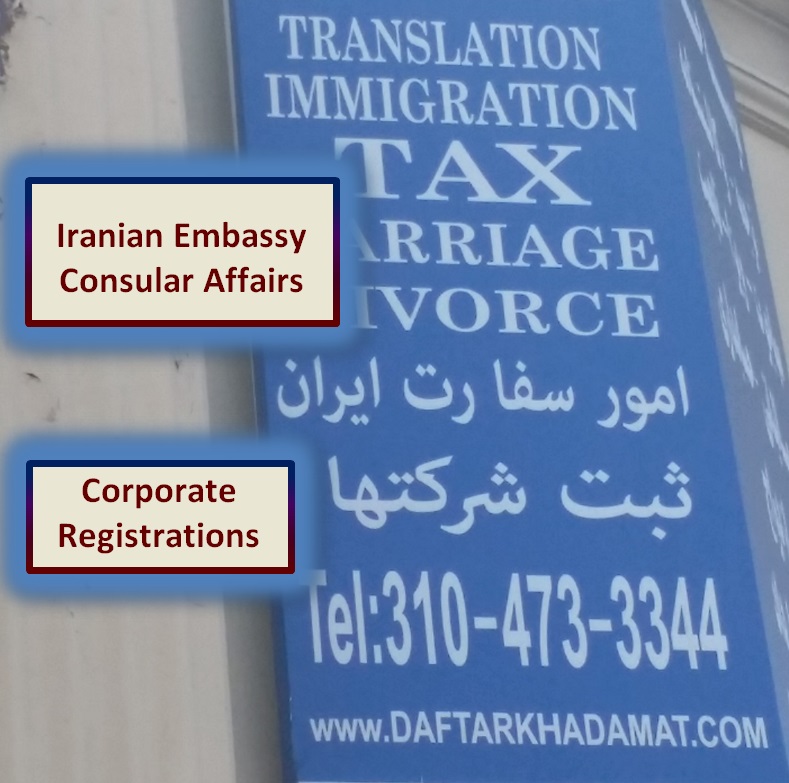 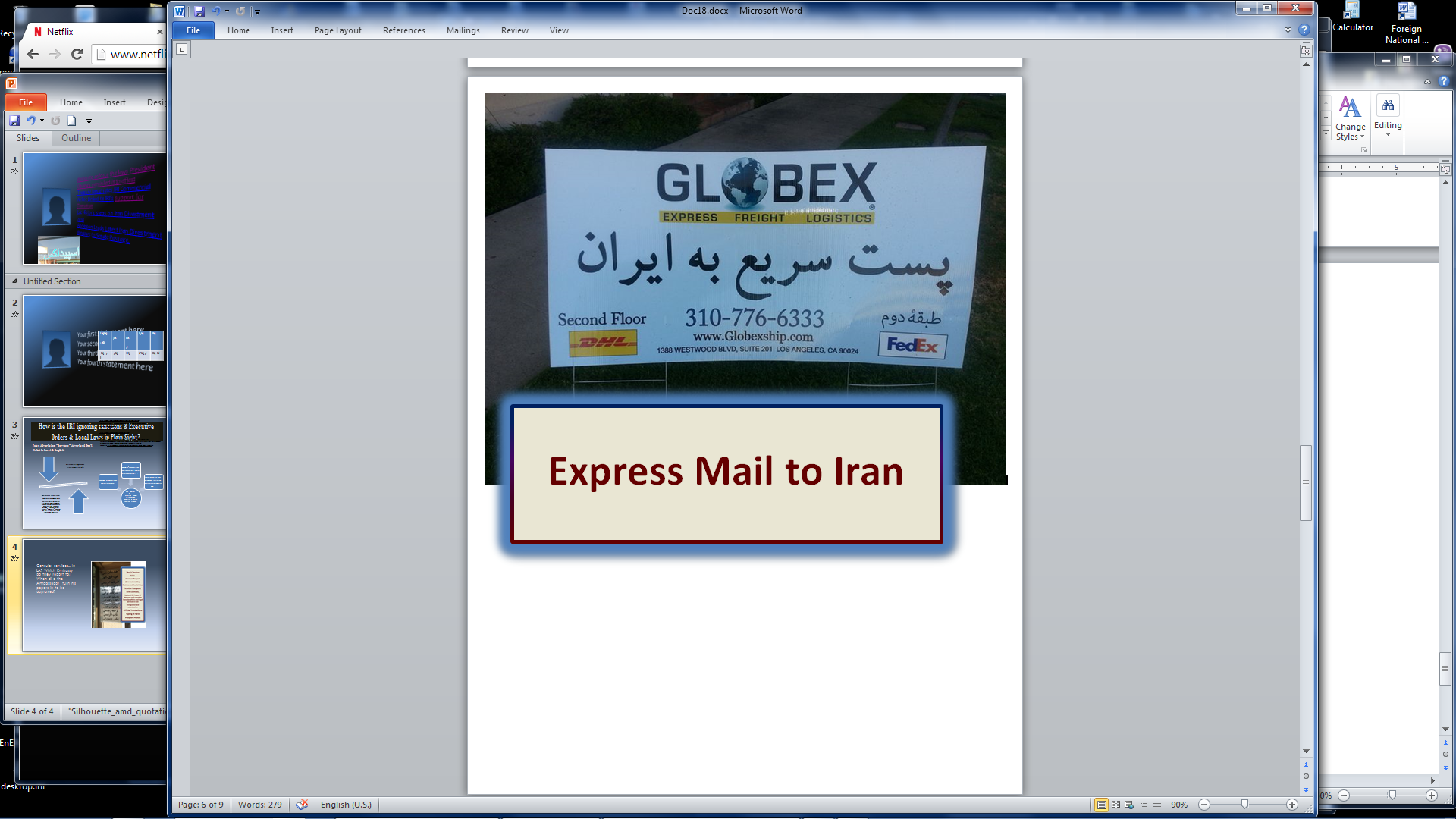 Signs on Westwood Blvd.
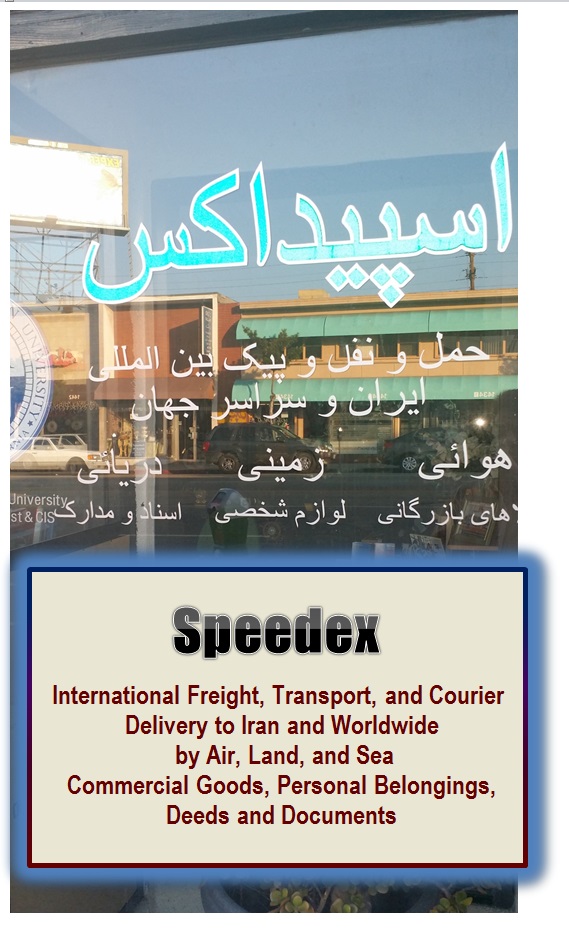 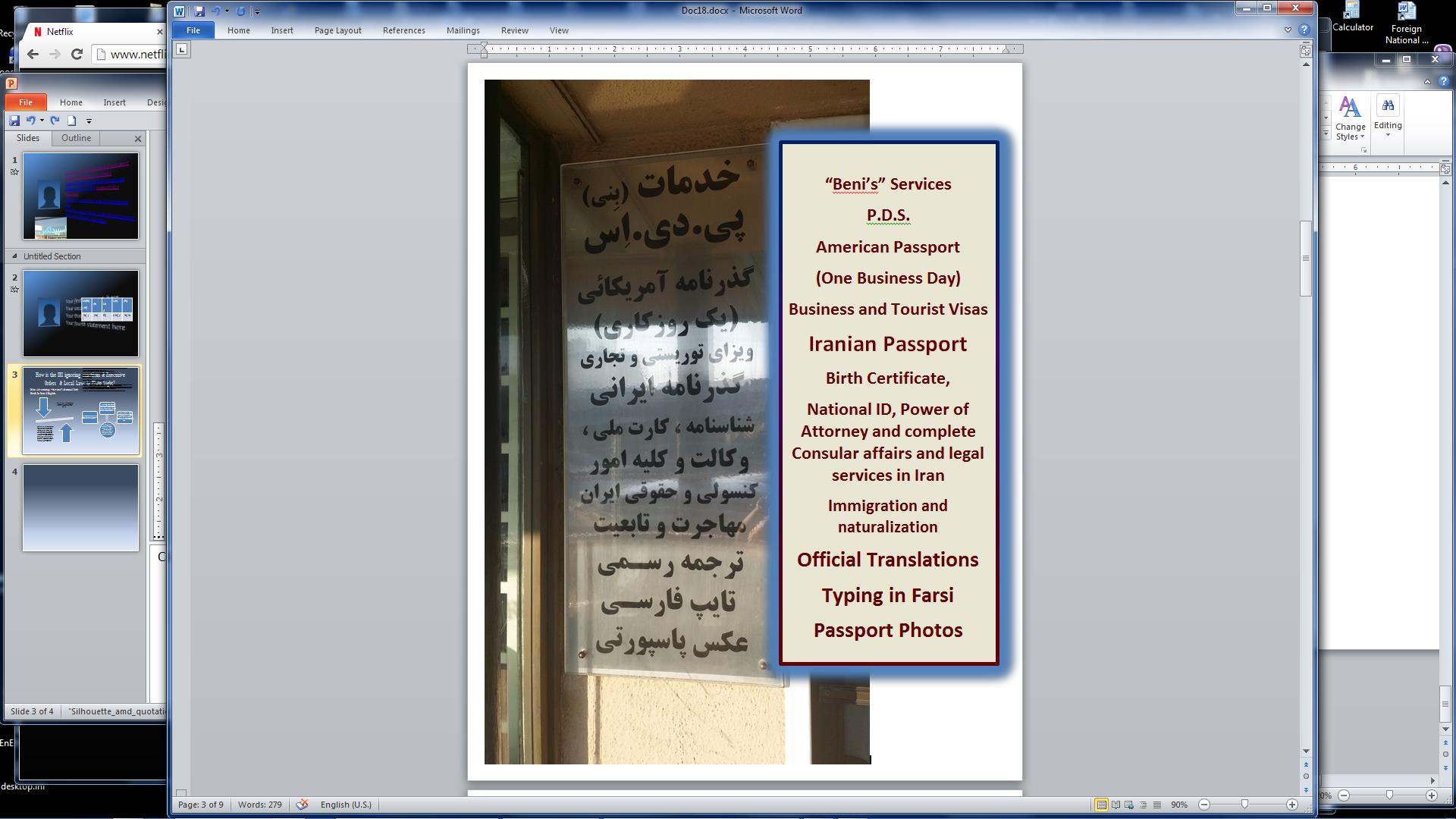 Consular services... In LA? Which Embassy do they report to? When did the Ambassador  turn his papers in to be approved?
Los Angeles Takes Historic Steps on Iran Divestment 2014
A call for Iran sanctions at Port: 11/2013

http://www.jewishjournal.com/los_angeles/article/a_call_for_iran_sanctions_at_port
California Commissioner Fingers Insurers for Iran Investments
California Insurance Commissioner Dave Jones on Wednesday singled out eight insurers licensed to do business in the state that continue to have investments tied to Iran’s energy, military and nuclear sectors.



http://www.insurancejournal.com/news/west/2013/02/13/281213.htm
Fight escalates over insurance ties to Iran
California's battle over insurance companies with investments linked to Iran's nuclear, energy and military industries has landed in court.
Insurance Commissioner Steve Poizner, who has been cajoling insurance companies to halt their Iranian-linked investments, yesterday sued the state's own rule-making agency, which had called his efforts "underground regulations.“

http://californiawatch.org/dailyreport/fight-escalates-over-insurance-ties-iran-6543
Beverly Hills: Just say 'no' to investment in Iran
Briefs: Delshad to Beverly Hills: Just say 'no' to investment in Iran; Survivors still fighting Germany for reparations
Delshad Plans Iran Divestment for Beverly Hills
Beverly Hills Mayor Jimmy Delshad announced plans last Friday to introduce a city measure later this month that will require city employee pension funds to divest several million dollars in investments with companies doing business with Iran. 
http://www.jewishjournal.com/community_briefs/item/briefs_delshad_to_beverly_hills_just_say_no_to_investment_in_iran_survivors
Anderson Leads Latest Iran Divestment Measure to Senate Passage
Senator Joel Anderson (R – Alpine) today gained Senate approval of a measure to follow-up his landmark Iran divestment measure.
Anderson presented Assembly Bill 1151, a measure authored by Assemblyman Mike Feuer (D-Los Angeles) which will require the two powerful California state investment agencies – CalPERS and CalSTRS – to make decisions about divestiture from for the Islamic Republic of Iran in public at open meetings, on the Senate Floor.  AB 1151 was approved by the Senate on a 38-0 vote.

http://district36.cssrc.us/content/anderson-leads-latest-iran-divestment-measure-senate-passage
RESOLUTION REQUESTING THE SAN DIEGO CITY TO IDENTIFY ANY INVESTMENTS IN FOREIGN OWNED COMPANIES WITH BUSINESS OPERATIONS IN IRAN:
RESOLUTION REQUESTING THE SAN DIEGO CITY EMPLOYEES' RETIREMENT SYSTEM BOARD OF ADMINISTRATION TO IDENTIFY ANY INVESTMENTS IN 
FOREIGN OWNED COMPANIES WITH BUSINESS       OPERATIONS IN IRAN OR WITH IRAN'S ENERGY, DEFENSE, OR NUCLEAR SECTORS, AND DEVELOP A PLAN OF DIVESTMENT IN ANY SUCH COMPANIES OR INVESTMENTS 

http://www.portofsandiego.org/public-documents/doc_view/1204-05-06-08-bpc-regular-meeting.html
...On motion of Commissioner Cushman, seconded by Commissioner Najera, the Board approved Resolution 2008-87, Requesting that the San Diego City Employees' Retirement System Board of Administration identify any investments in foreign owned companies with business operations in Iran or with Iran's energy, defense, or nuclear sectors, and develop a plan of divestment in any such companies or investments, by the following vote: Yeas-Bixler, Cushman, Najera, Rios, Spane, Valderrama; Nays-None; Excused-None; Absent-None; Abstained-Black. 
Assemblyman Anderson thanked the Board for their support of the matter.
Keeping California Free. National Security Begins in Every Community. Peace and Prosperity for All Californians.
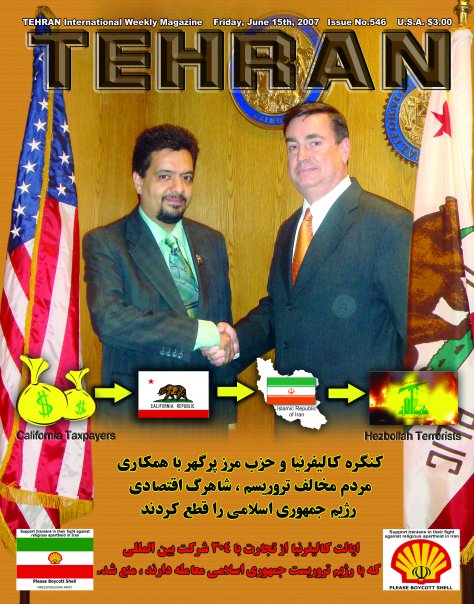 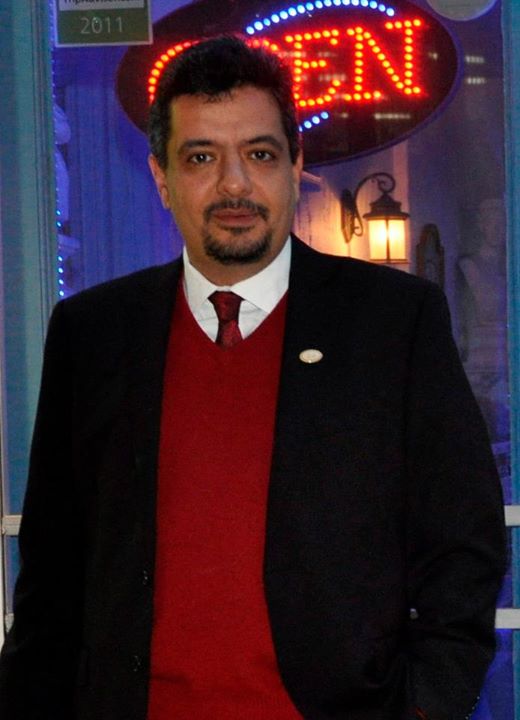